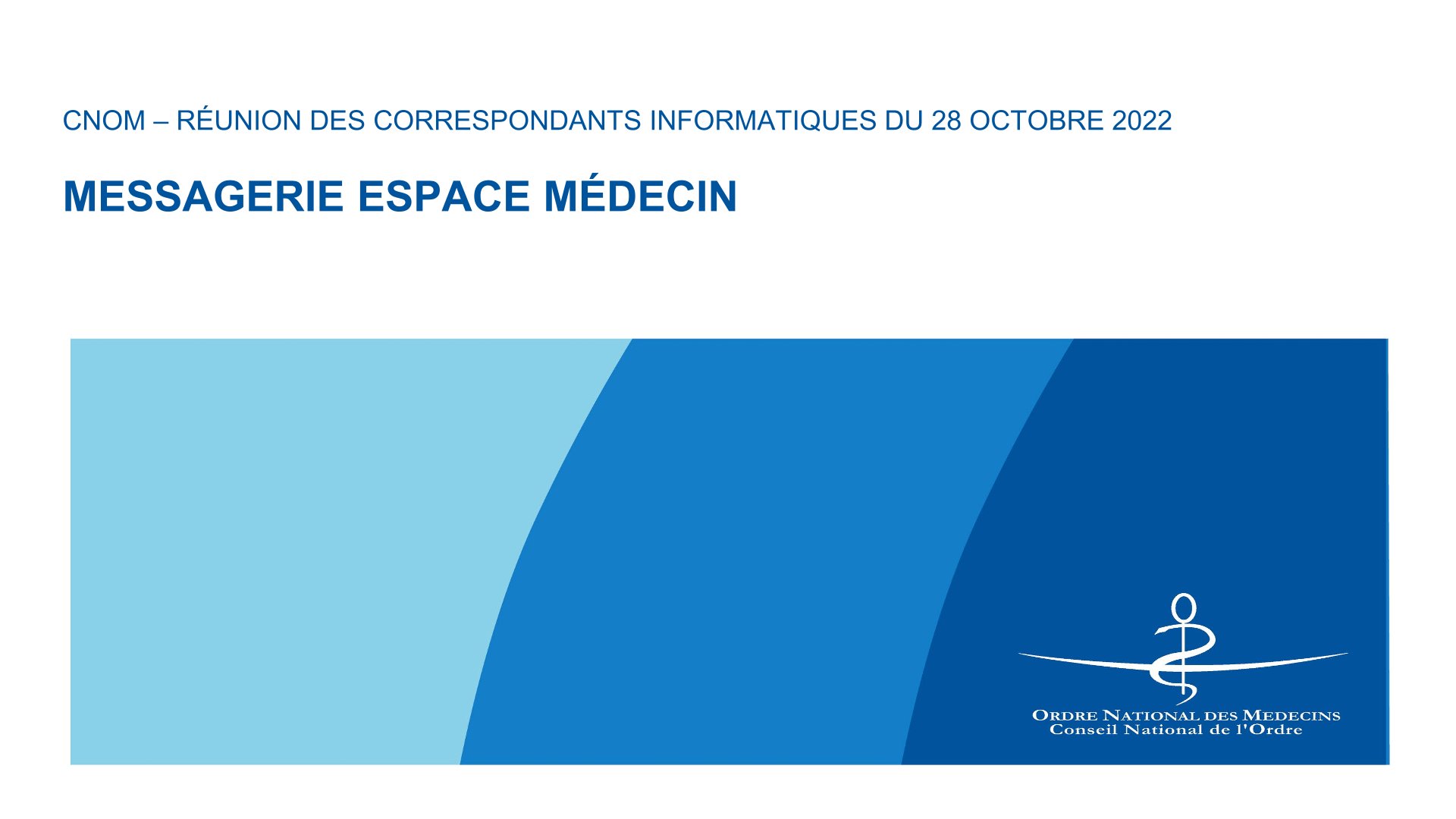 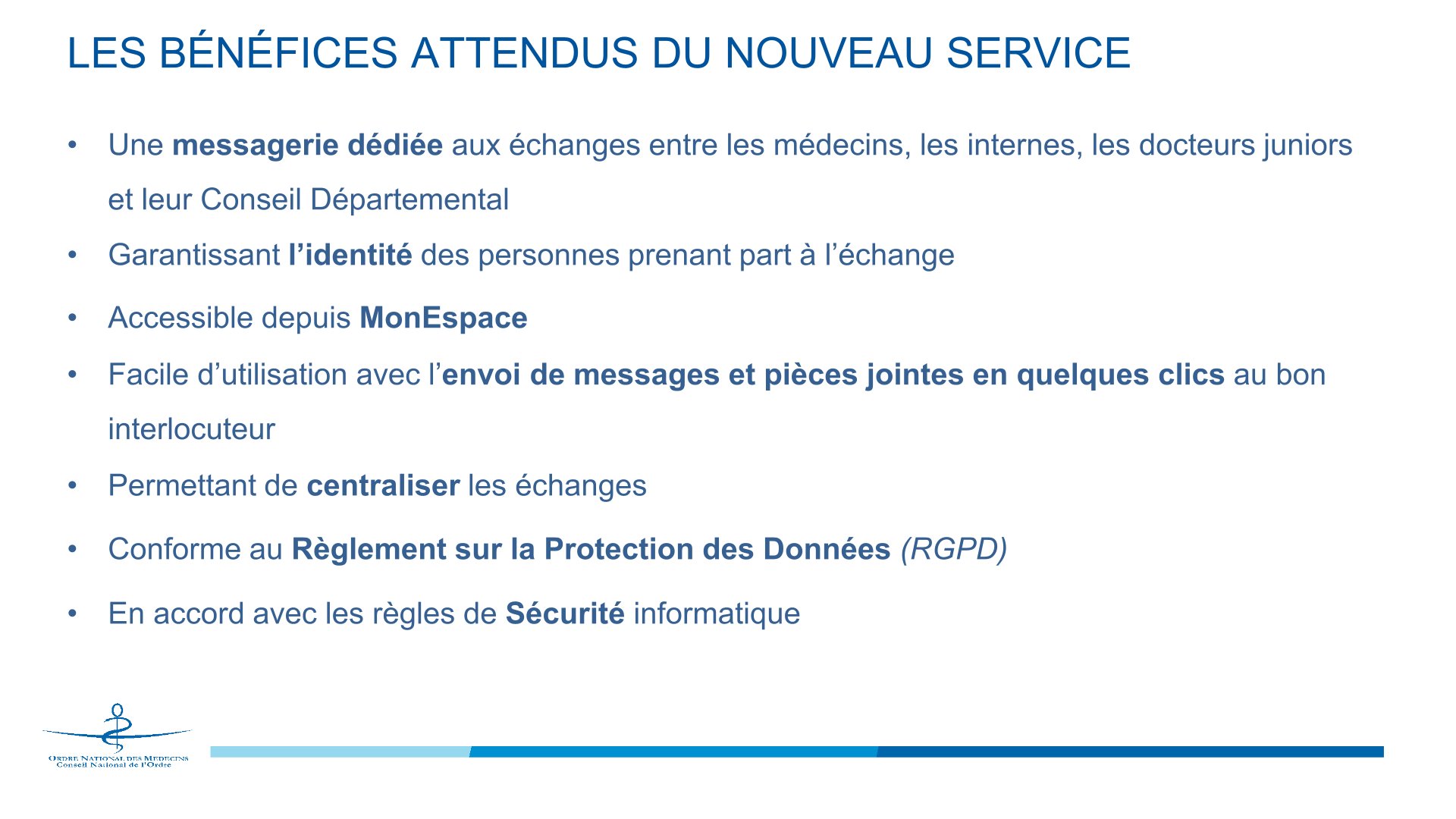 Messagerie mon espace
1
Un service mis à disposition de tous les médecins, internes, docteurs juniors via MonEspace
2
Un service sécurisé qui garantie l’identité de votre interlocuteur par le biais de la double authentification
3
Un service intégré qui permet le stockage des pièces jointes dans 
le Classeur du médecin
4
Une gestion facilitée avec une centralisation des échanges et un accès rapide aux informations Ordinal
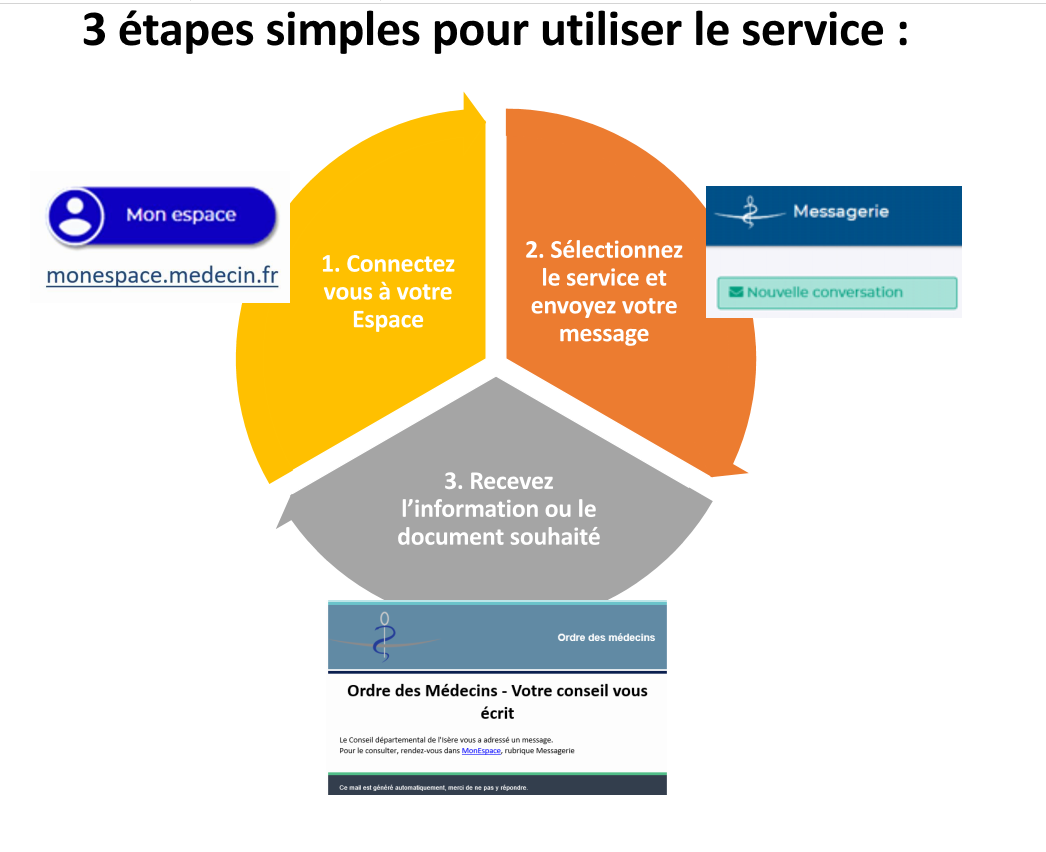 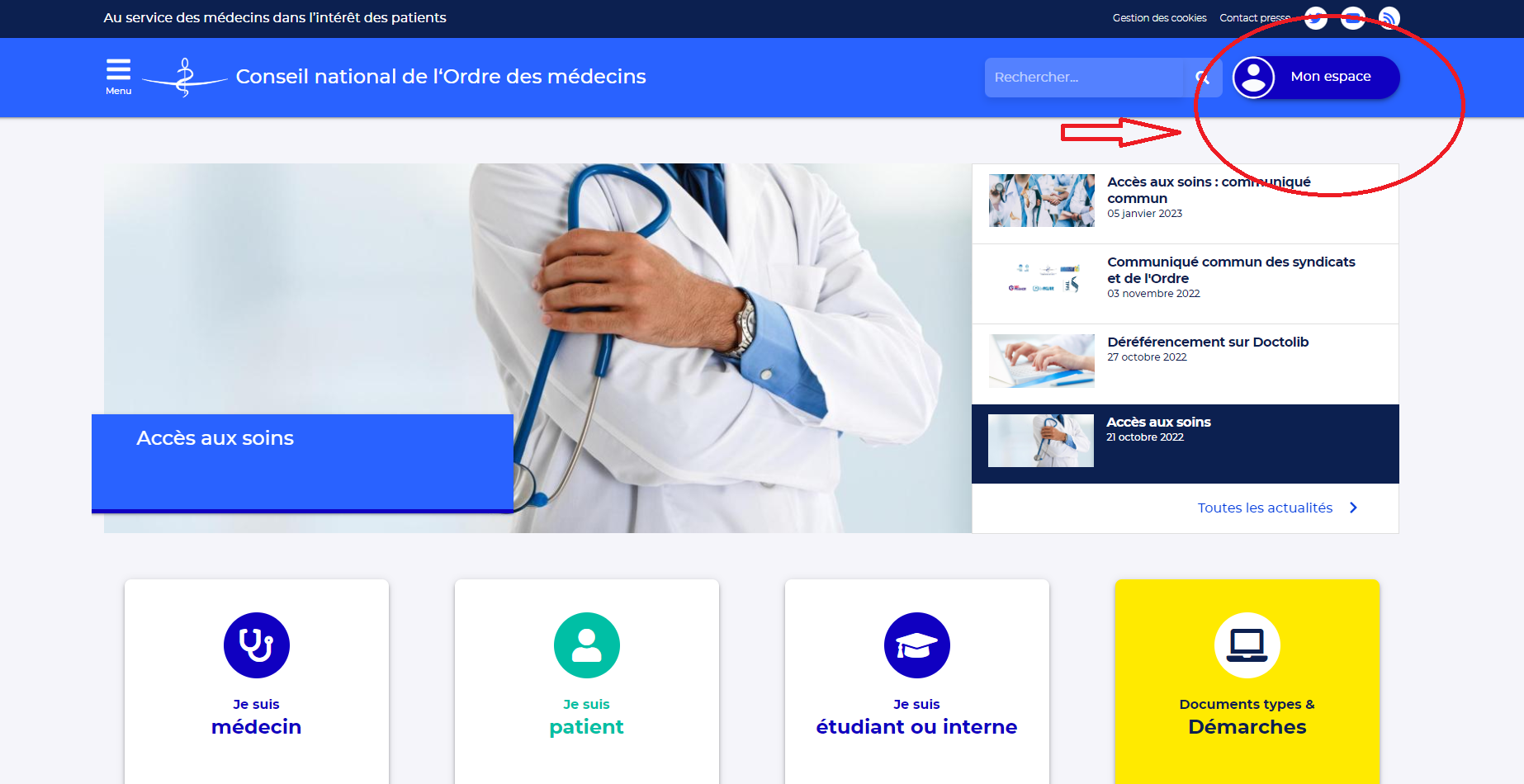 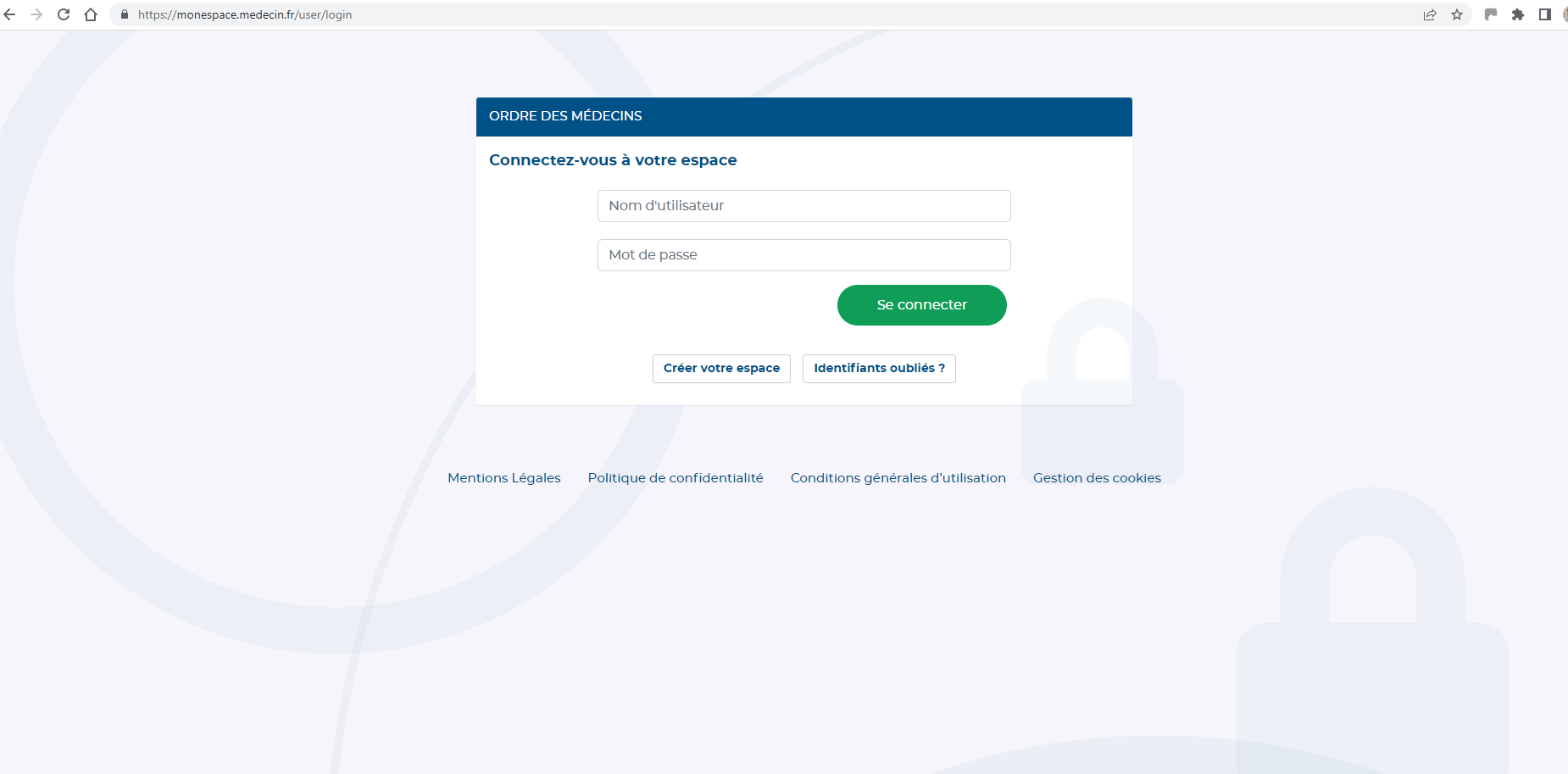 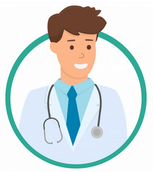 Mon Espace – Accéder à la messagerie mon espace
Interfaces 
médecin
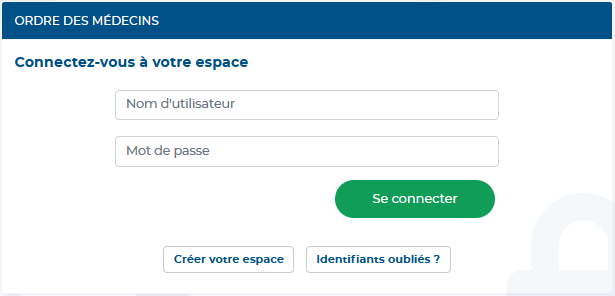 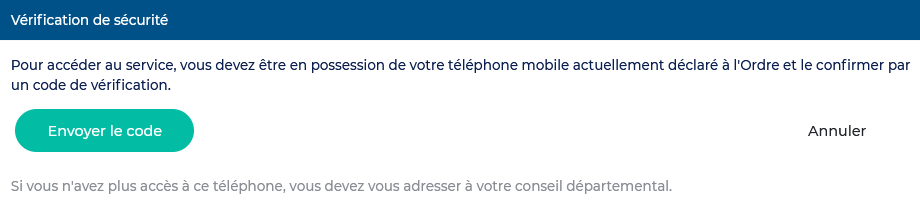 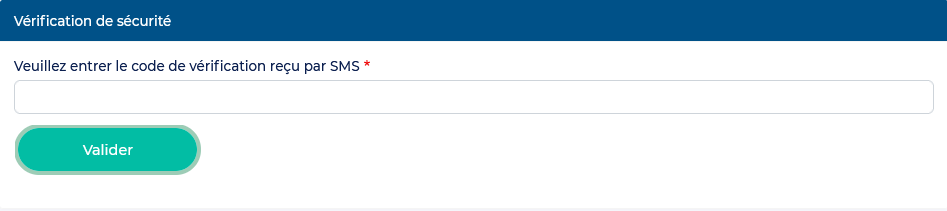 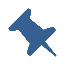 Les médecins, les internes et les docteurs juniors peuvent accéder à leur Messagerie après connexion à Mon Espace. 

L’accès est sécurisé par une double authentification : le médecin doit saisir le code reçu par SMS sur son numéro de téléphone de correspondance avec l’Ordre
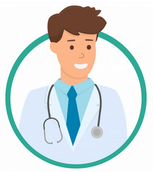 Mon Espace – Accéder à la messagerie mon espace
Interfaces 
médecin
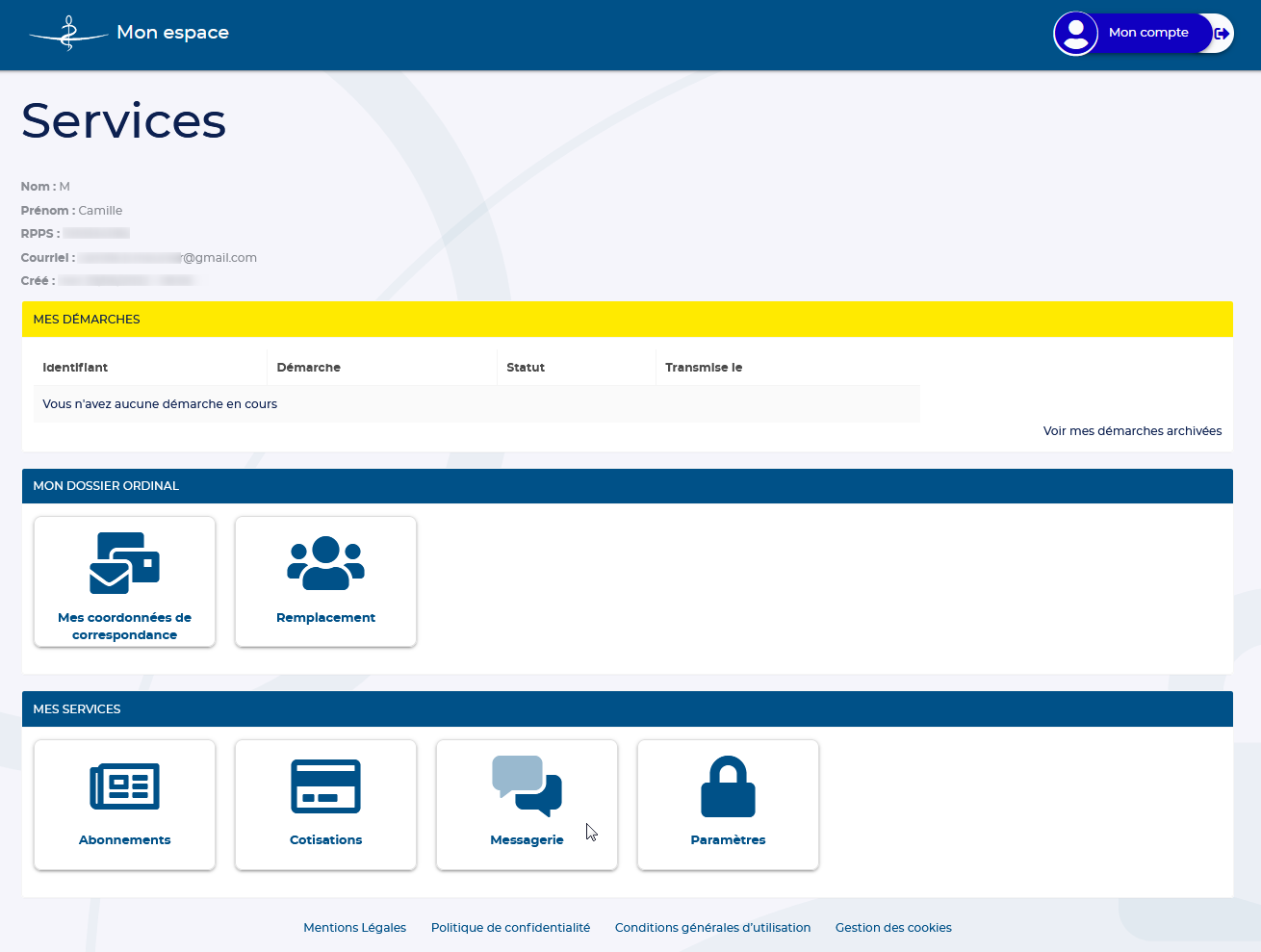 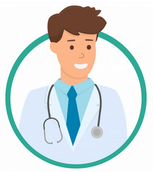 Mon Espace – voir la page d’accueil
Interfaces 
médecin
Accéder à MonEspace
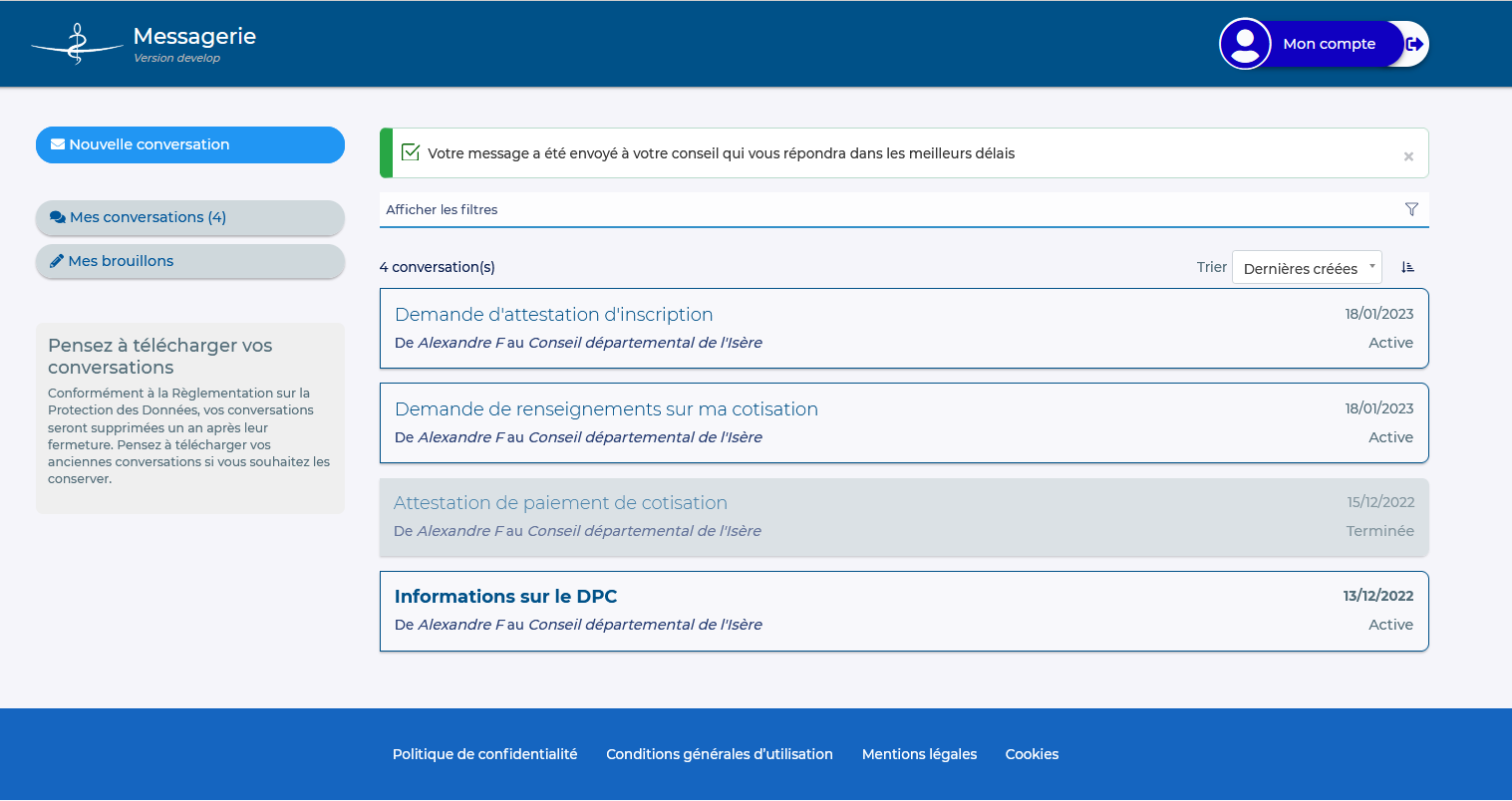 Ecrire au Conseil
Filtrer / Trier les conversations
Accéder à Mes Brouillons
Voir une conversation
Conversation avec un message non lu
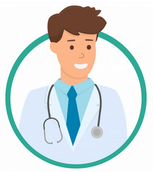 Mon Espace – écrire au conseil
Interfaces 
médecin
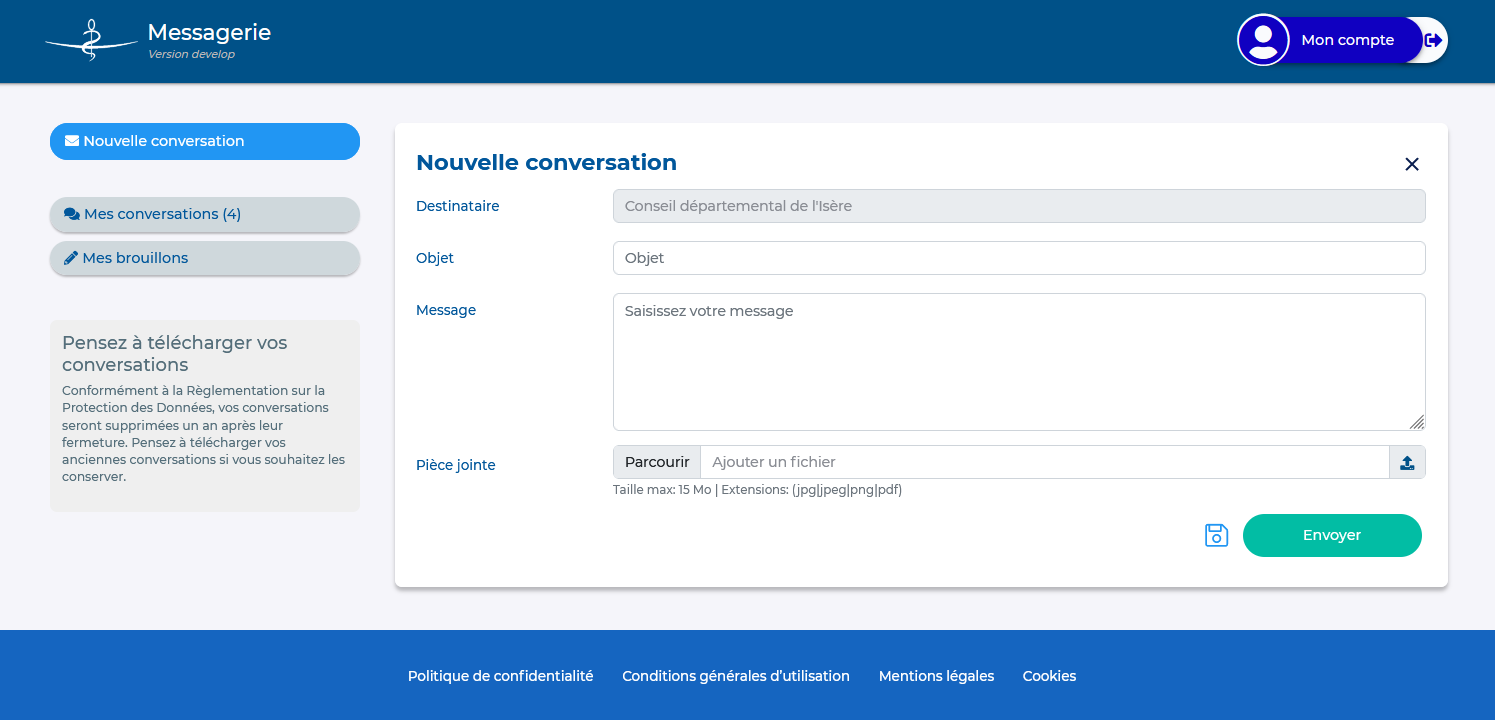 Conseil automatiquement renseigné
Ajouter des pièces jointes
Envoyer le message au Conseil Départemental
Enregistrer le brouillon pour y revenir plus tard
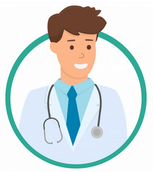 Mon Espace – voir une conversation
Interfaces 
médecin
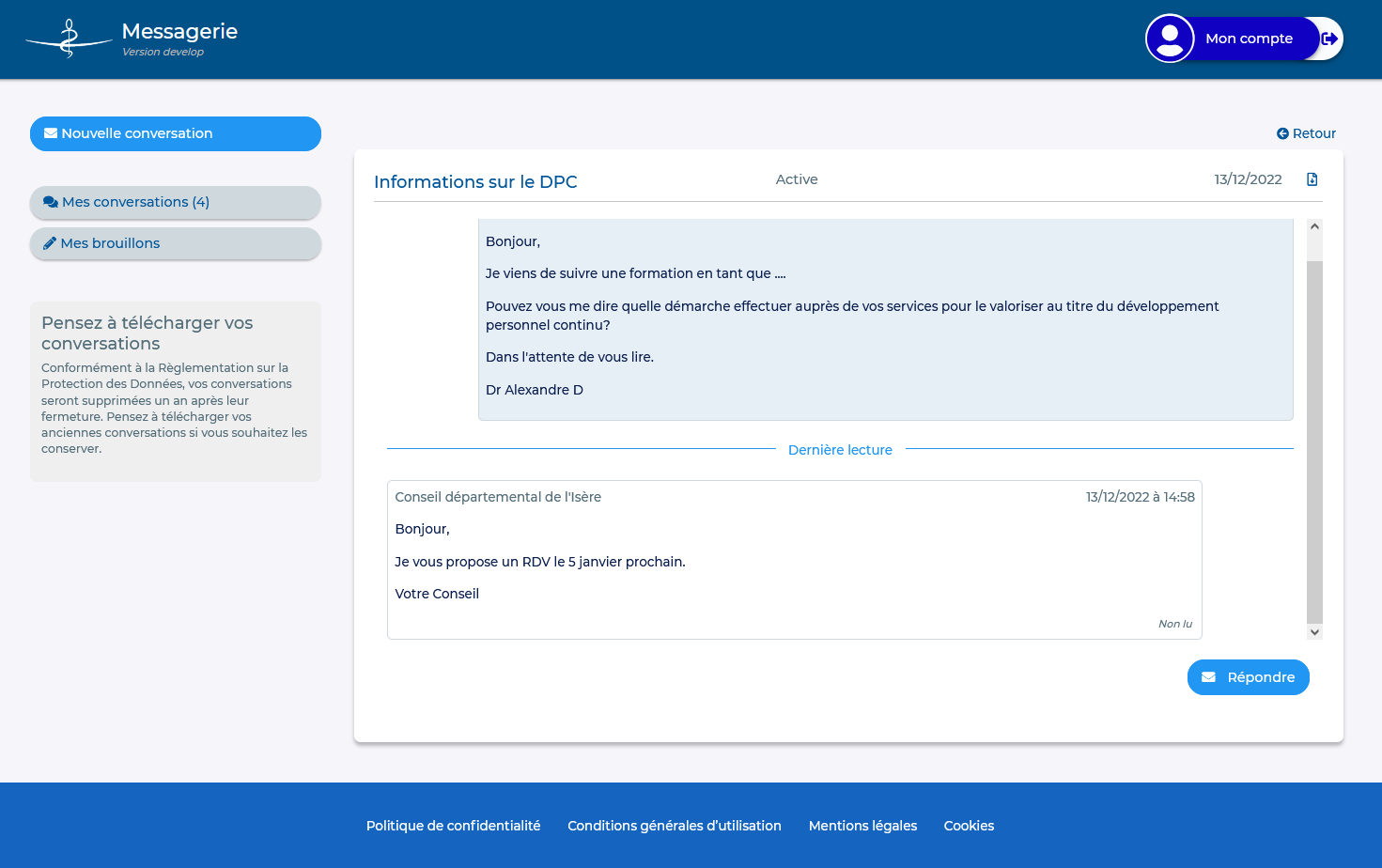 Télécharger la conversation
Ecrire un nouveau message
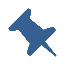 Conformément au Règlement sur la Protection des Données, les conversations sont supprimées un an après leur fermeture. Les médecins peuvent télécharger la conversation pour la conserver
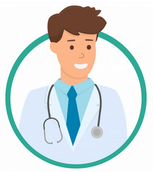 Mon Espace – les notifications
Interfaces 
médecin
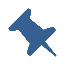 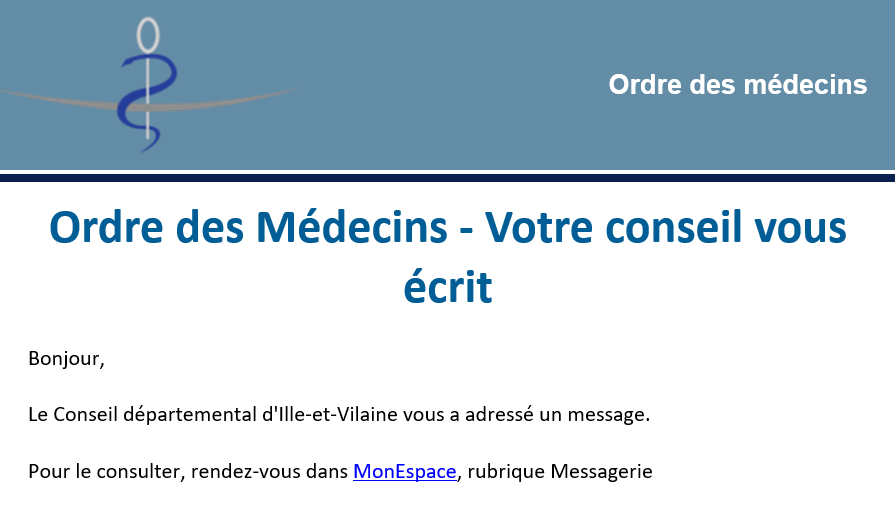 Le médecin est notifié par mail à l’adresse de correspondance qu’il a fourni pour ses échanges avec l’Ordre.

Il est invité à se rendre dans sa messagerie lorsque son Conseil lui écrit et lorsqu’une conversation est terminée.
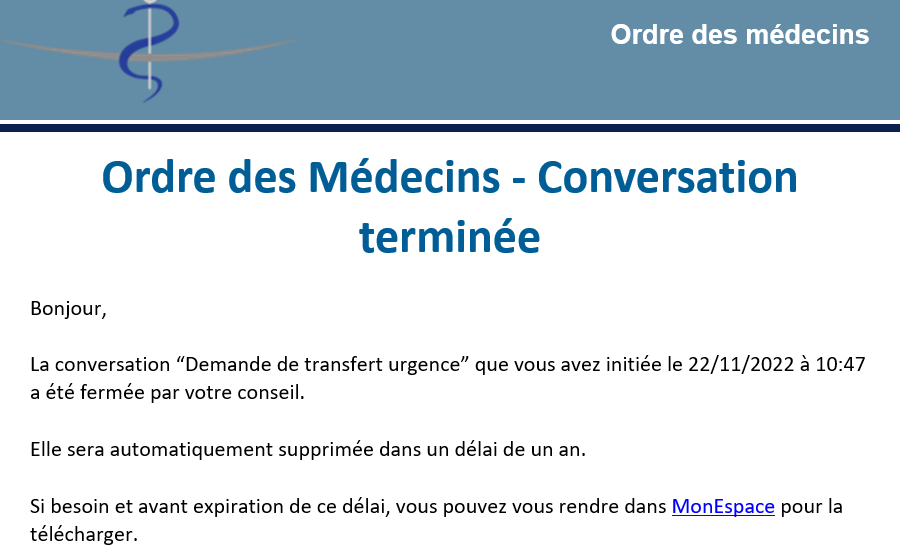 Type de documents pour le Classeur numérique
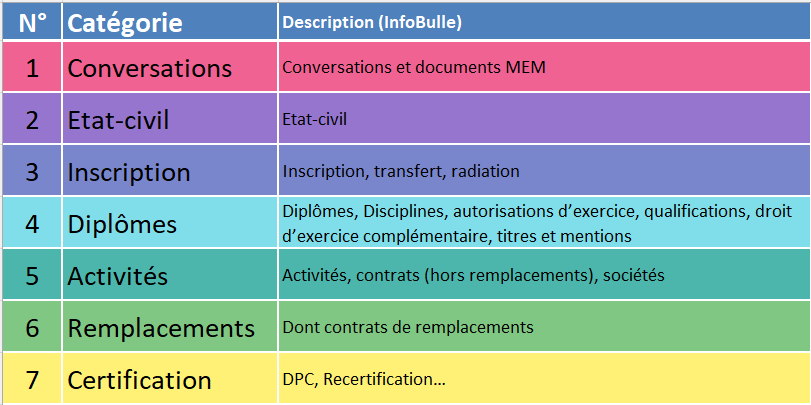